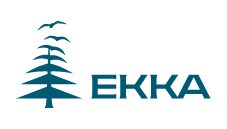 Pilot Evaluation GuidelinesBased on the Manual for Pilot Evaluations –          Standards and Guidelines for Quality Assurance of Higher Education in Azerbaijan
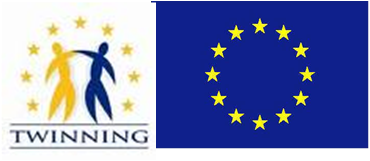 Aim of the institutional evaluation
Support the strategic management of the higher education institution

Provide external feedback to the institution’s own internal quality assurance procedures

Inform stakeholders of the compliance of the process and outcomes of teaching and learning to the European standards and guidelines for quality assurance in higher education
3.4.2017
2
Aim of the institutional evaluation
The outcome of the Pilot Evaluation 
will be a public report identifying 
strengths and good practices 
of the university 
and giving recommendations 
for improvement.
3.4.2017
3
What is the purpose of the site visit?
The team has made initial observations based on the self-evaluation report and other materials given by the university 
Through interviews the team will verify and supplement those observations
The team should approach the visit as an interactive event 
The end goal is to support the development of the university’s operations
3.4.2017
4
Code of ethics
Code of ethics for the evaluation
Impartiality and objectivity

What does it mean? 
The evaluation team experts take an impartial and objective approach towards the university.
They recognise their position of power and the responsibility that comes with it.
3.4.2017
6
Code of ethics for the evaluation
2) Transparent and evidence-based evaluation

What does it mean? 
The evaluation must be based on transparent and systematically applied criteria, as well as on material collected in connection with the process.
3.4.2017
7
Code of ethics for the evaluation
3) Confidentiality

What does it mean? 
All of the information acquired during the process, except for that published in the final report, is confidential.
3.4.2017
8
Code of ethics for the evaluation
4) Interaction

What does it mean? 
The evaluation is carried out through good cooperation and interaction with the higher education institution.
3.4.2017
9
Code of ethics for the evaluation
Discussion - what to do & what not to do?

1) Impartiality and objectivity 
Can you use previous knowledge? How to recognise biases?
2) Transparent and evidence-based evaluation
What are the criteria for the evaluation?
3) Confidentiality
What to do with the information you receive? Are you allowed to mention who said what in the interviews? How to create trust?
4) Interaction
What does good cooperation and interaction look like in the interviews? What is your role in ensuring good cooperation?
3.4.2017
10
Role of the observers
The purpose of the observers is to learn about the process of the pilot evaluation
Same code of ethics applies to the observers 
Observers will not ask questions or participate in the discussions during the interviews
Observers will not participate in forming the assessment or writing the evaluation report 
Observers can discuss the process with the evaluation team outside of the interviews
3.4.2017
11
Conducting the interviews
Interview principles
Remember that the interviews are confidential
Conducted in English with an interpreter
The interpreter will translate one sentence at a time - both the questions and answers
It is good to clarify if you are not sure you understood the answer
Try to keep questions as short as possible - the team is not there to make statements, but to hear what the interviewees say
The Chair will also ask the interviewees to keep their answers short for the sake of time
3.4.2017
13
Interview principles
The team is interested in the everyday work and studies at the university
The interviews are not exams
There are no “wrong” answers
The interviewees are the best possible experts in their own work and studies
The team is not there to judge the interviewees
The team will not make negative comments 
The team will create a comfortable, safe atmosphere
3.4.2017
14
Asking questions
How to ask good questions?
Focus on the requirements in the criteria
Questions should provide information to make an assessment and to have evidence for the report
Written questions will help during the interviews, but make follow-up questions if you did not get an answer
Try to make your questions short and simple
If you ask a YES/NO question, you will probably get a YES/NO answer
Always try to find evidence
3.4.2017
16
OPEN QUESTION
With questionnaires after each course.
How do you gather feedback from students?
DIRECT QUESTION
Do students have access to the intranet?
Yes they do.
LEADING QUESTION
Do you have a system for gathering feedback, which is then analysed and used to improve operations?
Absolutely.
TWO-PART QUESTION
Do you gather feedback from students and are your indicators linked to your strategy?
Yes, they are linked to the strategy.
Discuss:
What was good about these questions? 
What was bad? 
What would you do differently?
11.5.2014
21
Ending the visit & what happens after
End of the site visit
The visit concludes in a meeting with the Top Management
During the site visit the evaluation team has discussed its observations and has agreed on the preliminary feedback
The Chair of the evaluation team will present the preliminary feedback to the Top Management
The visit will conclude after the feedback has been given
3.4.2017
23
After the visit
The team members will write their own sections of the report (Assessment areas I-VII) 
Other team members, Chair and Project Manager will comment on the text
The report will highlight strengths, good practices and recommendations for further development
The university will have the opportunity to fact-check the report
The report will be published on the Twinning project website
The results of all three pilot evaluations will be analysed in events taking place during the week 5-9 June 2017
3.4.2017
24
Thank you!
3.4.2017
25